¡BIENVENIDOS!
[Speaker Notes: Presentación del facilitador y de los alumnos - ¿por qué y por quién estoy aquí?]
Taller de Servicio Social Significativo II
Sesión 1: Bienvenido, comienza tu Servicio Social Significativo
(Semana 1-3)
¿Cuál ha sido tu mejor experiencia hasta el día de hoy en el Servicio Social Significativo?
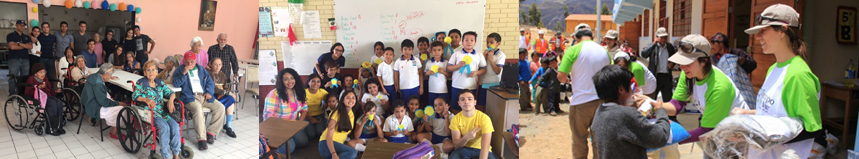 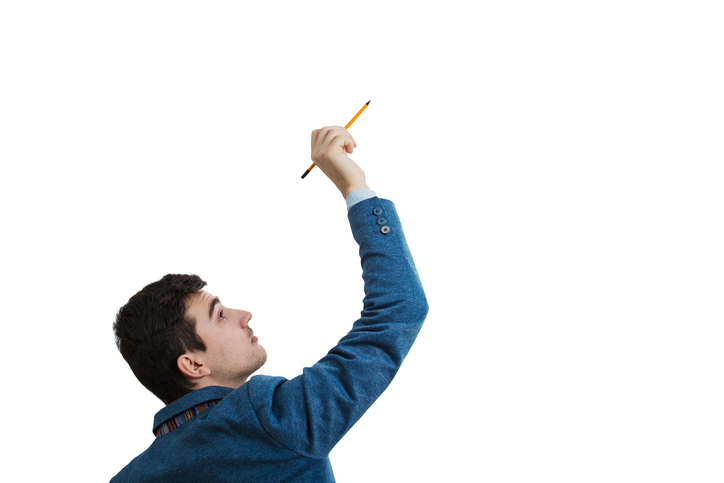 Asistencia mínima del 80% 
En caso de no completar con el porcentaje de asistencia no acreditará el Servicio Social y deberá matricularse nuevamente el siguiente periodo donde se oferte el Servicio Social)
Calendario de actividades
Actividad. Conozcamos cada una de las instituciones en las que realizan su SSS
Instrucciones
Hagan equipos de acuerdo a la institución con la que trabajan. Si eres el único de tu institución, no te preocupes, reúnete con algún grupo. (Deben ser 5 o 6 grupos).

IMPORTANTE: Si no tienes institución, debes venir la siguiente semana para definir un plan de acción a realizar para tener institución lo antes posible.
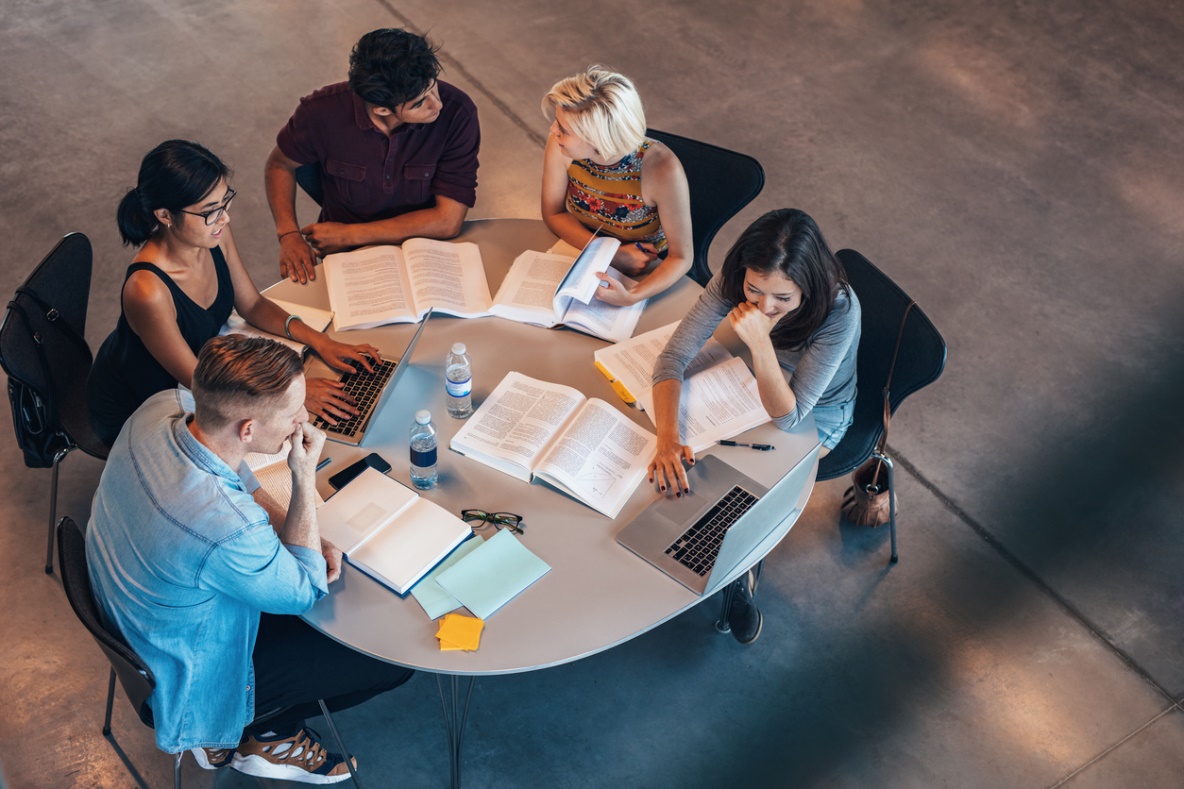 Sesiones de monitoreo
De la semana 4 a la 14, tendremos 2 sesiones con cada grupo. 
Es muy importante que asistas y envíes tu minuta de cada una de las sesiones.
 Debes estar al pendiente del calendario de sesiones. 

De la semana 4 a la 9, tendremos una sesión por institución en el salón de clases a la hora del taller con el tema Fortalezas de carácter.
De la semana 10 a la 14, agendaremos una sesión en su institución con el tema Logros.

En grupo deberán agendar la sesión por institución y asistir a la sesión. 
Durante la sesión deberás completar individualmente la minuta que encuentras en el espacio de Blackboard y enviar una fotografía con las conclusiones escritas al finalizar.
Sesiones de monitoreo
Fecha de sesiones por grupoSe aconseja que sea en la hora y fecha del taller.
[Speaker Notes: En este momento se distribuyen las fechas entre los alumnos que ya tienen institución de Servicio Social Significativo. Los que no tienen deberán notificar al profesor para que les agenden una sesión.]
Tarea 1 y 2
Instrucciones
Anexo 1
El siguiente paso es que la institución te acepte para realizar tu SSS durante todo el año, solicita que te firmen el Anexo 1. En caso de no contar con el Anexo 1, la Universidad NO podrá acreditar tus horas de Servicio Social Significativo.
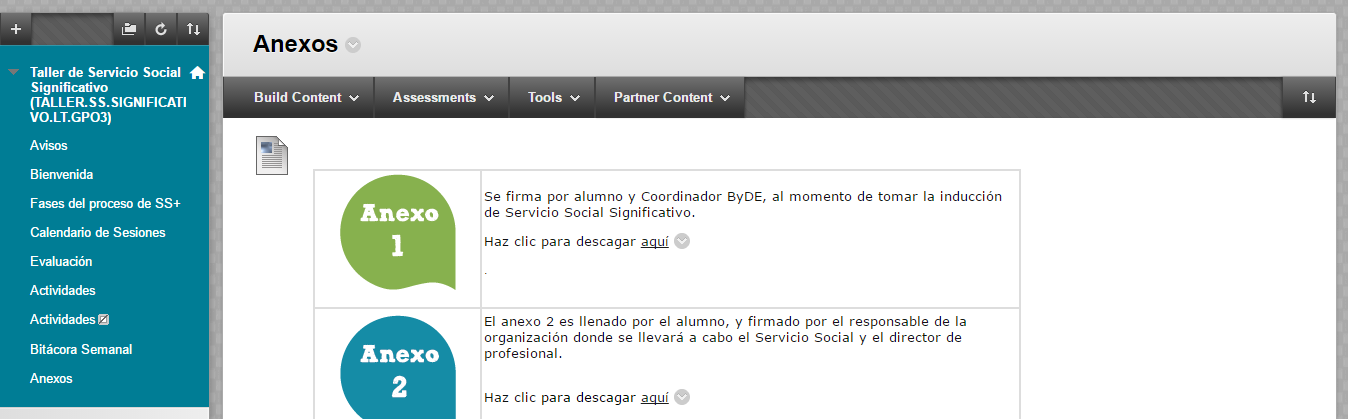 El anexo 1 es llenado por el alumno y la institución, debe ser firmado por el responsable de la institución y tu profesor del taller de SSS.
Ejemplo anexo 1
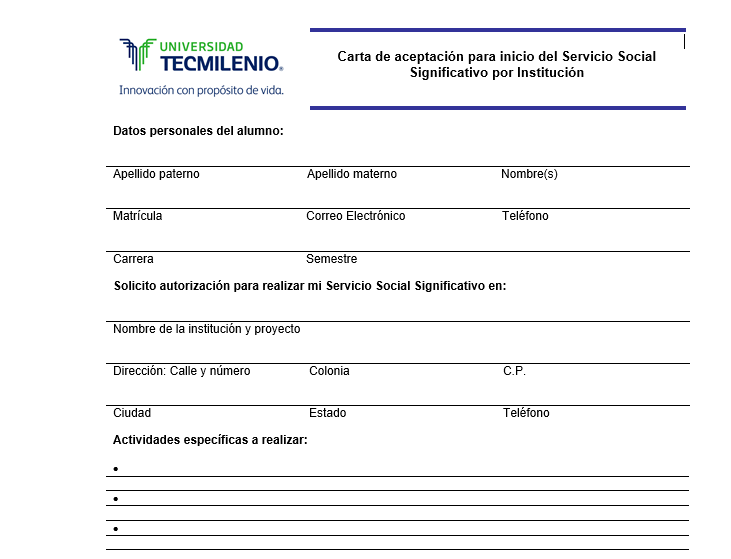 IMPORTANTE: 
Los datos de la 
Institución y del alumno deben estar completos.
IMPORTANTE: 
Estas actividades deben describir lo que realizarás durante tus 480 horas de SSS.
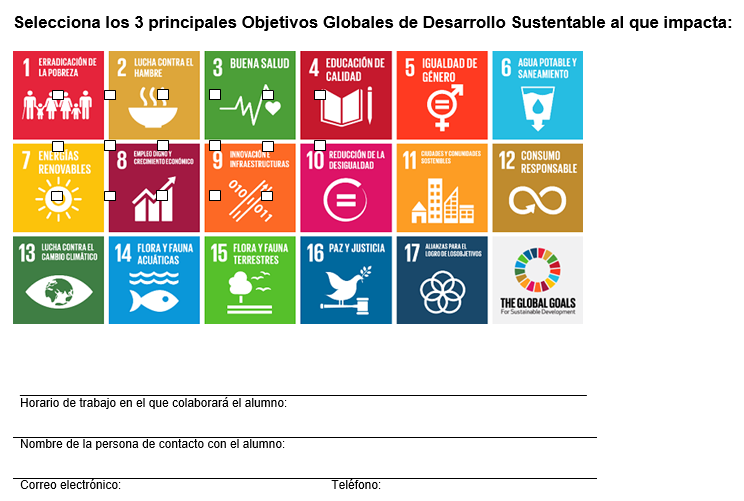 Tu institución, ¿A cuáles impacta? 
En caso de dudas, revisar con la institución.
IMPORTANTE: 
Esta información debe estar completa y ser respetada durante tu SSS.
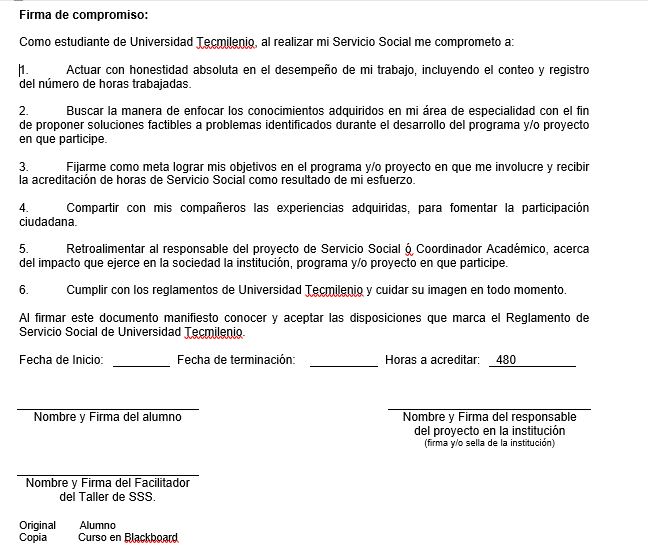 Al firmar este documento, tú te comprometes con la institución y la institución contigo.
FIRMA: 
Alumno.
Responsable de la institución.
Profesor de SSS.
Entregables:

Tarea 1: Listado con actividades realizadas durante el periodo vacacional y la cantidad de horas acreditadas por este concepto.
Tarea 2: Anexo 1 lleno y firmado por su organización de Servicio Social Significativo.

Recuerda: 
Descargar e imprimir la minuta para la sesión en la fecha que corresponde.
Empezar a preparar el video a entregar la última semana del semestre.
Minuta de sesión “Fortalezas de carácter”* Descarga e imprime la minuta para la sesión en la fecha que corresponde.
Preparar el video a entregar la última semana del semestre.
Para la última sesión de SSS (semana 15), deberás:
1. Realizar un video inspirador de máximo 2 minutos donde muestres la respuesta a las siguientes preguntas: 
Nombre, campus y nombre de tu institución o proyecto.
¿Qué hiciste durante tu SS+?
¿A qué objetivo global de desarrollo sostenible estás contribuyendo? 
¿Por qué es importante tu proyecto?
¿Cuál fue tu mejor experiencia dentro del SS+?
¿Cuál fue el mayor reto al que te enfrentaste y cómo lo resolviste?
¿Consideras que este proyecto y lo que aprendiste te acerca a tu propósito de vida?
2. Sube el video a YouTube en modo público. 
3. Envía el URL en el foro de VIDEO antes de la última sesión presencial.
Comparte tu experiencia de Servicio Social Significativo